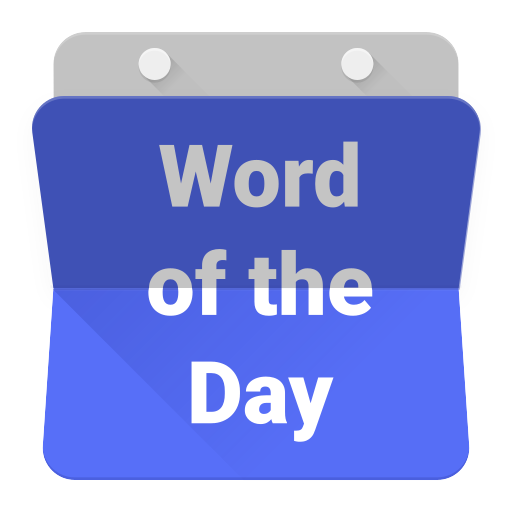 sentuh
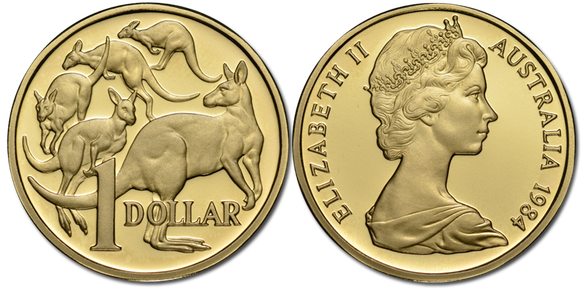 sentuh
I’ll bet you think that “sentuh”, pronounced “sen-two”, means “two cents” in Indonesian, right? Well that would make no “sense” because the Indonesian currency is “rupiah”!
The verb “sentuh” means “to touch” in the Indonesian language.
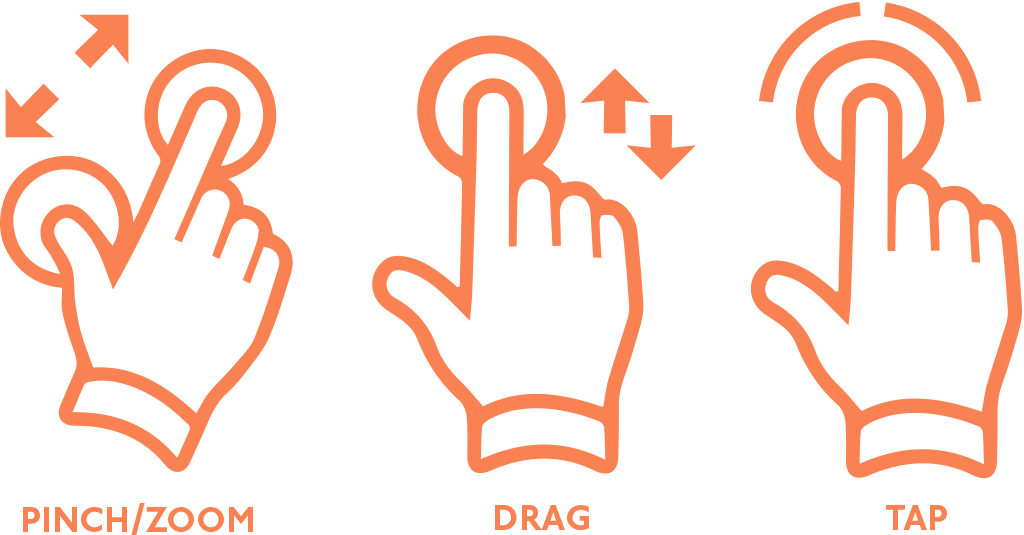 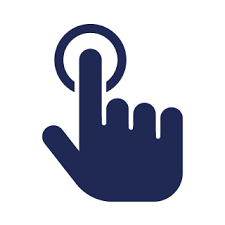 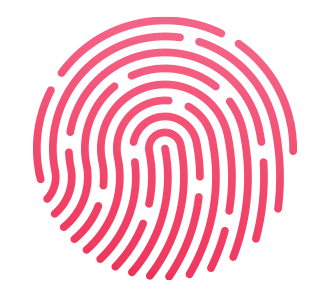 sentuh
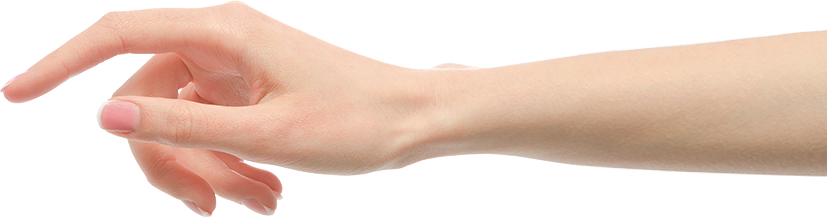 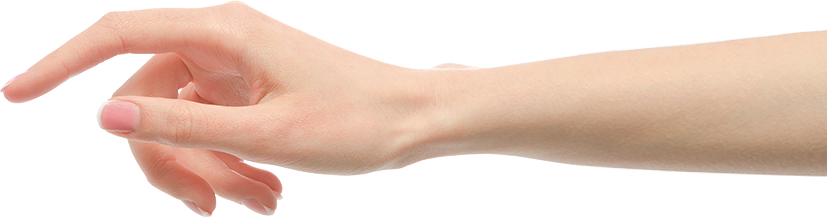 These days, for “two cents” you can look but you can’t “sentuh” !
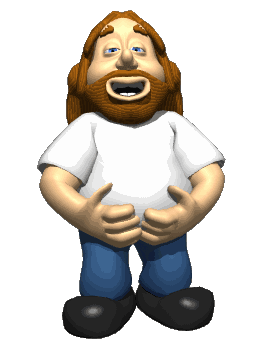 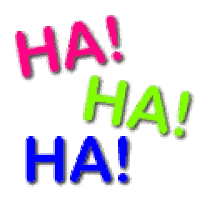 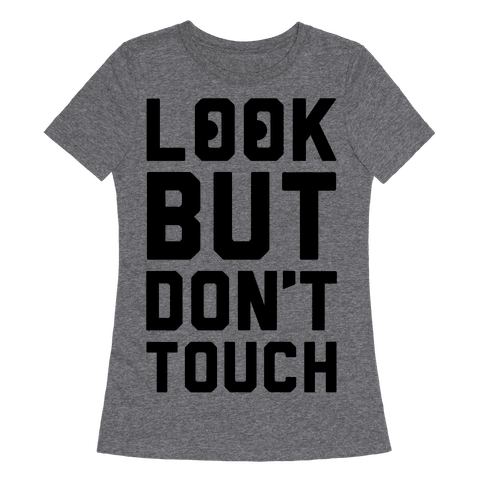 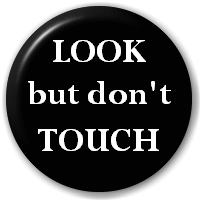 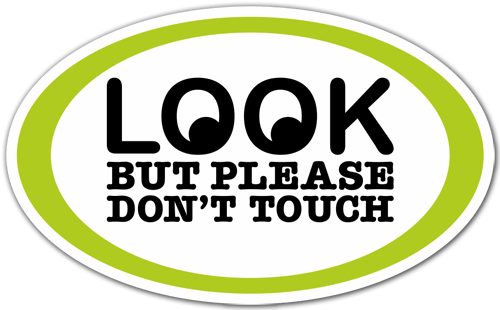